Земельный участок с времянкой по адресу : Иссык-Кульская обл., г.Чолпон-Ата, 2-й мкр., ул. Манаса 9
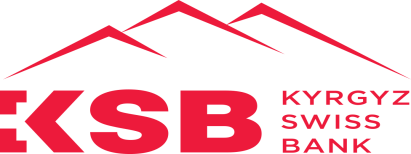 Общее описание:
Земельный участок с имеющимся на территории временным строением, расположенное в северной части курортного города Чолпон-Ата, на 1 км. выше 
от основной трассы города. На территории участка также имеется недостроенный одноэтажный жилой дом без документов. Район расположения объекта застроен частными жилыми домами. 
Транспортная доступность – удовлетворительная. 
Инфраструктура района развита удовлетворительна. 
Общее состояние жилого дома – удовлетворительное.
Общая продажная цена: 15 000 долларов США
Операционный статус: 
Земельный участок с имеющимся на территории временным строением
Общая площадь земельного участка: 500,0 кв.м.

Собственник: Закрытое акционерное общество «Кыргызско-Швейцарский Банк»

Юридический статус: Земельный участок – Соглашение об отступном №3388 от 02.11.2018 года
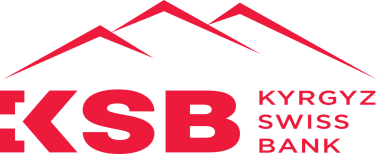 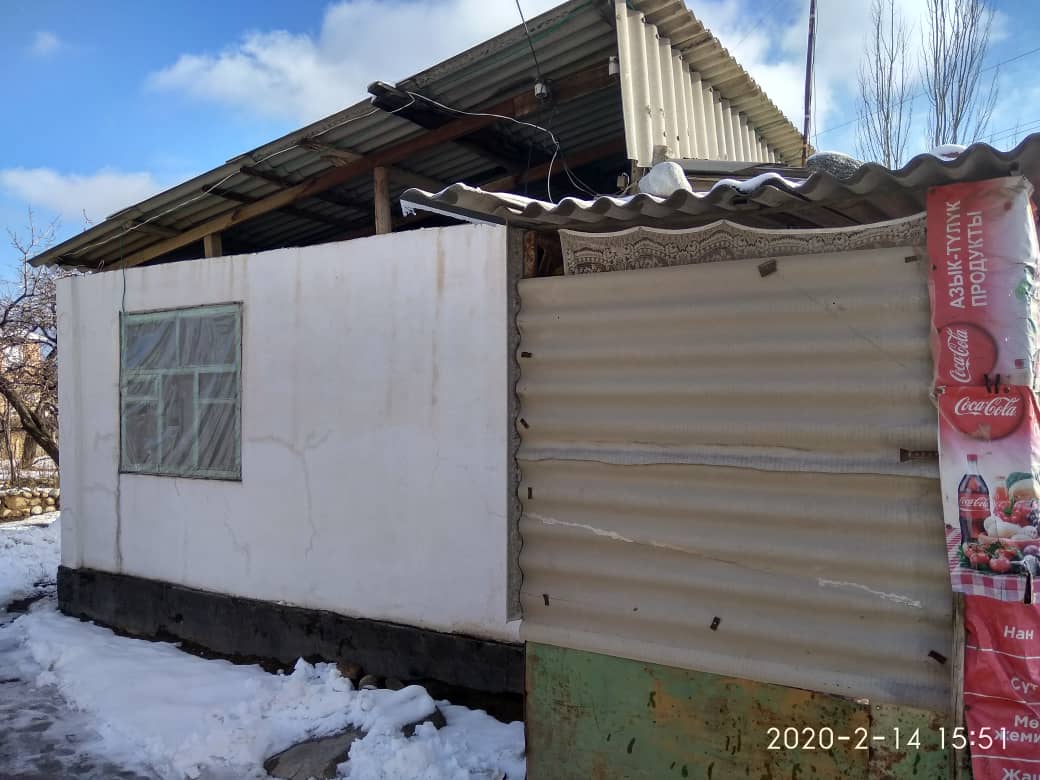 Коммуникации
Инженерное обеспечение: 
центральное водоснабжение
-  центральное электроснабжение